মাল্টিমিডিয়া ক্লাসের প্রস্তুতি
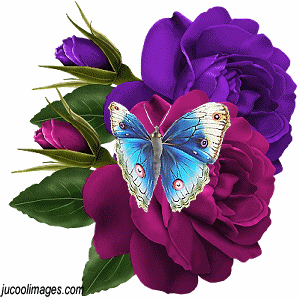 আব্দুল  মান্নান
প্রভাষক ইসলামের ইতিহাস ও সংস্কৃতি 
মেহনাজ হোসেন মীম আদর্শ সরকারি কলেজ
০১৭২২৮৮৭৭৫১
a.mannan12818@gmail.com
Youtube:  Getway Easy Education
শ্রেণিঃ একাদশ শ্রেণি  
বিষয়ঃ  ইসলামের ইতিহাস ও সংস্কৃতি (১ম পত্র)
অধ্যায়ঃ  প্রথম
পিড়ামিড
মমি
ক্রিট দ্বীপ,গ্রীস উপদ্বীপের মূল ভূখন্ড,এশিয়া মাইনরের পশ্চিম উপকূলে এবং ঈজিয়ান সাগরের ক্ষুদ্র ক্ষুদ্র দ্বীপ নিয়ে গড়ে উঠেছিল গ্রীক সভ্যতা।এই সভ্যতা ত্রয়োদশ শতাব্দীর মধ্যভাগ থেকে ৩৩৬ খ্রিঃ পর্যন্ত স্থায়ি ছিল।গ্রীক সভ্যতার সাথে দুটি সংস্কৃতি জরিত ।একটি হেলেনিক আরেকটি হেলেনেস্টিক।
মানব সভ্যতায় গ্রীকদের অবদান
নগর রাষ্ট্রঃগ্রীকদের গুরুত্বপূর্ন রাজনৈতিক অবদান হচ্ছে নগর সম্পর্কে তাদের ধ্যান ধারনা 
 স্পার্টাঃ 
এথেন্সঃ
গনতন্ত্রের ধারনাঃ
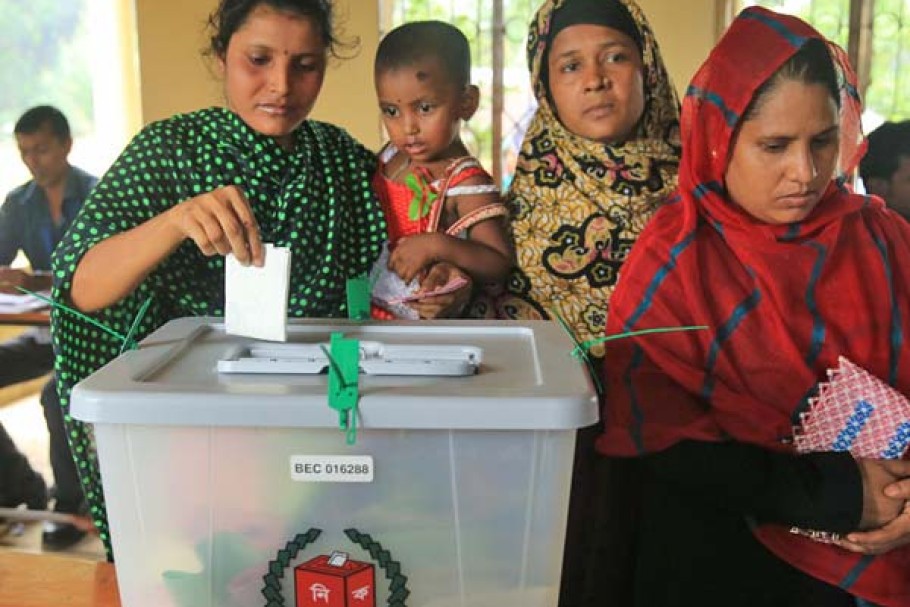 ভোট প্রদানের দৃশ্য
পূর্বে মানুষ পৃথিবীকে মনে করতো গোলাকার থালার মত কিন্তু গ্রীক দার্শনিকরা ধারনাদেন পৃথিবী গোলাকার।
পৃথিবী
একক কাজ
গনতন্ত্রের সূচনা হয় কোন সভ্যতায়?
পৃথিবী গোল এই ধারনা কারা দেন।
গনিতে অবদান
সভ্যতায় গ্রীকদের অন্যন্য অবদান ছিল জ্যমিতি আবিষ্কার 


ভূগোলে অবদান
পৃথিবীর প্রথম মানচিত্র অংকন করেন গ্রীকরা
জ্যামিতিক সূত্র
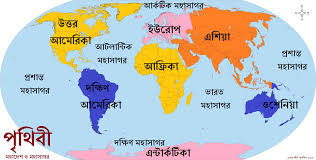 পৃথিবীর মানচিত্র
দলগত কাজ
ক-দল           গনতন্ত্রে গ্রীকদের অবদান লিখ।
খ-দল            গ্রীকদের বিজ্ঞানে অবদান লিখ।
সক্রেটিস
বিশ্বের শ্রেষ্ট দার্শনিকদের 
জন্ম হয়েছিল
গ্রীক সভ্যতায়।
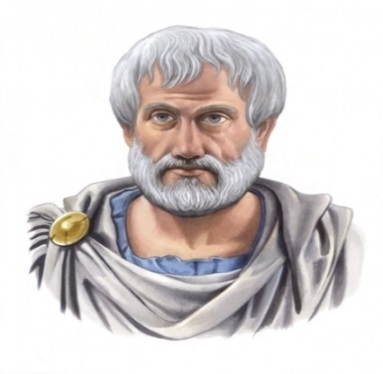 প্লেটো
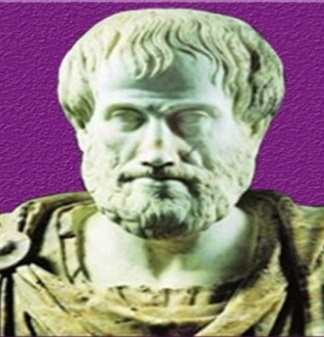 এরিস্টেটল
গ্রীকদের প্রধান দুটি নগর রাষ্ট্রের নাম বল।
গ্রীকদের শ্রেষ্ঠ দার্শনিকদের নাম বল।
গ্রীকদের বিজ্ঞানে দুটি অবদানের নাম বল।
সা্রসংক্ষেপ
তুমি কি মনে করো আধুনিক বিশ্ব গ্রীক সভ্যতার কাছে ঋনি ?যুক্তি দাও।
তুমি কি মনে করো আধুনিক বিশ্ব গ্রীক সভ্যতার কাছে ঋনি ?যুক্তি দাও।
বই রেফারেন্স
উচ্চ মাধ্যমিক ইসলামের ইতিহাস ও সংস্কৃতি (প্রথমপত্র)
   ড.হাসান আলী চৌধুরী অথবা মাহমুদুল হাছান